Sharing your data on 4TU.ResearchData
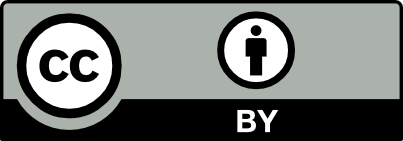 Who is Nami?
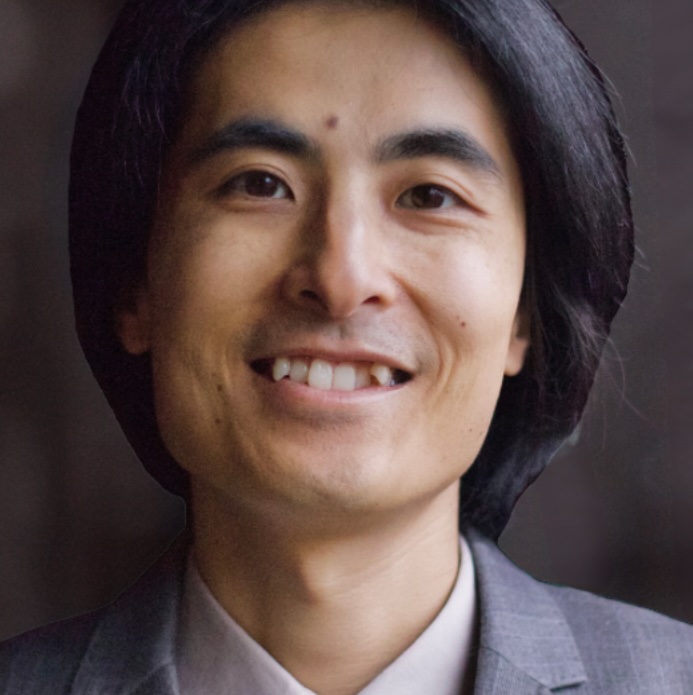 Data Steward
Nami Sunami
n.sunami@tue.nl
A Data Steward can help with …
Responsible Science
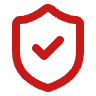 Privacy & GDPR
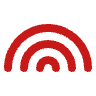 Agreements
Open Science &RDM
Ethical Review Board (ERB) applications
FAIR Data
Sharing
Sustainable Workflow
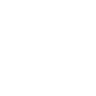 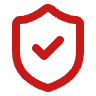 Open Science &RDM
TU/e Open Science Initiatives
Register: edu.nl/8wd8gContact: openscience@tue.nl
[Speaker Notes: On 17 September we are organizing a university-wide event “Everything you wanted to know about Open Science”. Make sure to register and come! 

Why should you attend?
• Gain insights into Open Science and what it means for you• Experience inspiring examples of Open Science from the TU/e academic community
• Co-design the Open Science agenda of the TU/e]
Join
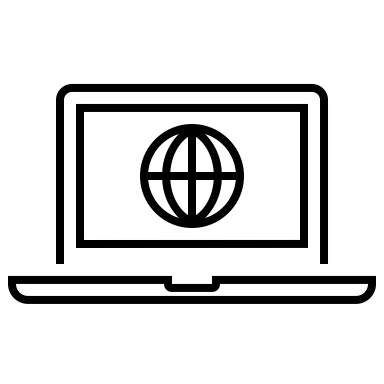 sites.google.com/view/osceindhoven
twitter.com/osceindhoven
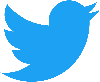 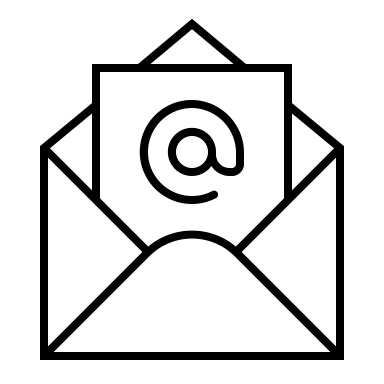 openscience@tue.nl
[Speaker Notes: If you would like to join a community of like-minded people at TU/e – you are welcome to become a member of the OS community Eindhoven. 
It’s a space where you can exchange experiences with fellow researchers, learn something new and/or share your knowledge with others. 
Starting from the new academic year, we are going to have budget from NWO which will help the community to develop and grow and you can be part of it.]
Uploadiing data to 4TU.ResearchData
Why publish your data?
Publishing your data makes your research visible and usable to others,including you in the future
Your dataset deserves a DOI.
[Speaker Notes: Get your dataset a DOI it deserves.]
Today’s Goal is to submit a dataset on 4TU.ResearchData
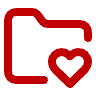 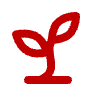 Your own dataset
Example dataset edu.nl/pg33f
Klapwijk, E., Sunami, N., Mania, J., Lushaj, B., & Volkova, A. (2023). EUR publication package example [Data set]. Zenodo. https://doi.org/10.5281/zenodo.7956600
[Speaker Notes: Example dataset is from SAFI Study: Studying African Farmer-Led Irrigation]
4TU.ResearchData Deposit Workflow
Data Steward can help in between
4TU.ResearchData
Researcher
Reviews the metadata
Submits a package
Revise the package
Resubmits
Make the package visible to public
The whole game today
Login to 4TU.RD
Upload data amd complete the form
Submit /save draft
For a test dataset, use the sandbox (next.data.4tu.nl)
Demo
FAQs
How much data can I deposit?
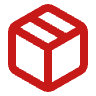 50 GB/year
By default, as a TU/e user / depositor
More space available by request
https://data.4tu.nl/info/en/use/publish-cite/our-users
[Speaker Notes: For more information about costs, see:
https://data.4tu.nl/info/en/use/publish-cite/our-users]
Depositor or Author?
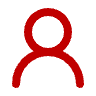 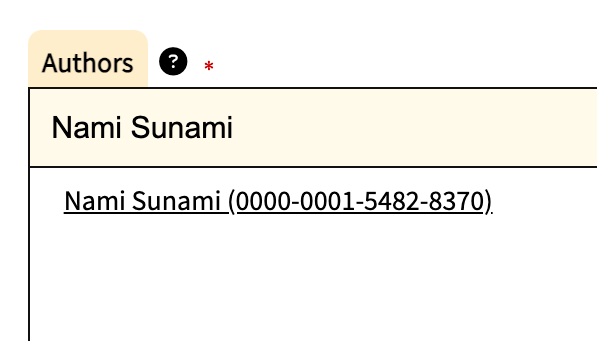 Author
The contributor to the dataset.
One dataset can have many authors
Depositor
The person who uploads dataset.
One dataset has one depositor.
First 50 GB per year is free
How do I choose a license?
Recommended licenses
Data, documentation, …
Code
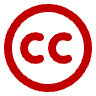 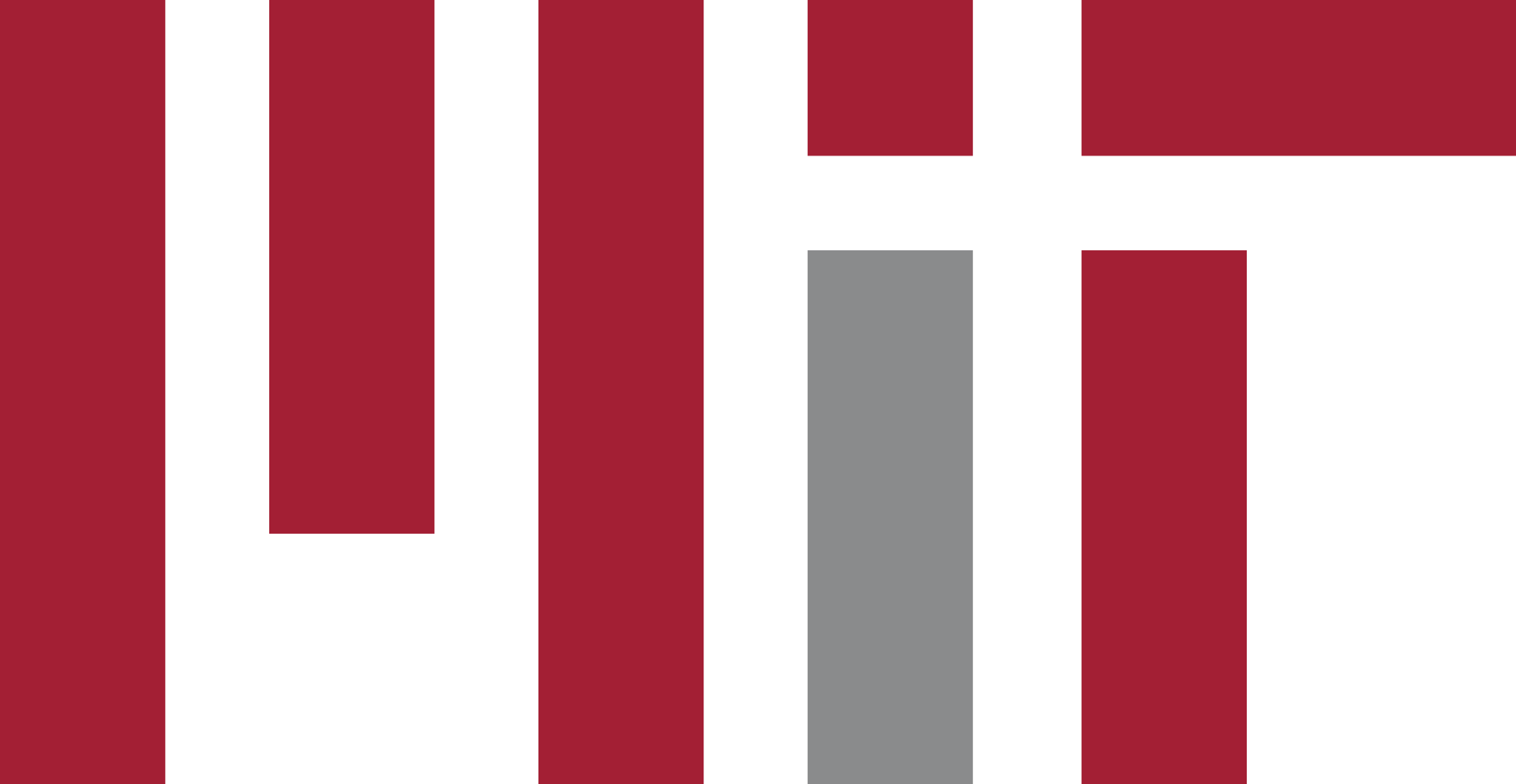 MIT
CC-BY 4.0
Note: If the research project is under agreements, you may need to follow the terms. Consult a Data Steward.
Let’s deposit a dataset
Your own data
Test data
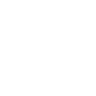 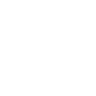 edu.nl/pg33f
data.4tu.nl
next.data.4tu.nl
What happens after I submit the package?
Metadata review by 4TU.RD
Revise the package
Published
https://data.4tu.nl/info/en/use/publish-cite/after-uploading
https://data.4tu.nl/s/documents/Metadata_review_guidelines_June_2021.pdf
[Speaker Notes: Metadata reviewers use guidelines:
https://data.4tu.nl/s/documents/Metadata_review_guidelines_June_2021.pdf]
Questions?
Thoughts to share?
rdmsupport@tue.nl
Footnotes
Research Data Management (RDM) refers to the process in which you collect, analyze, store, share, archive and publish research data, to satisfy the needs of current and future data users (including you in the future)

Icons in this slide deck are from Lucide, open-source icon library (https://lucide.dev/icons/rainbow)

This slide deck is licensed under CC BY 4.0

This slide deck was inspired by the work of Floor Luub who previously gave a similar workshop. I (Nami) would like to thank her for pioneering the work and sharing materials with me.